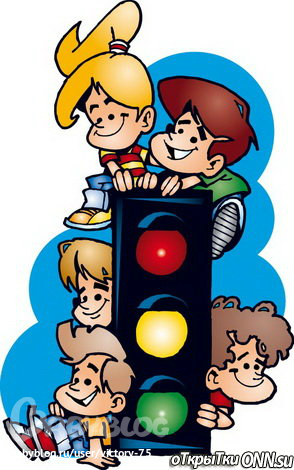 Проектная работа

На тему: «Школа пешеходных наук»


                                                               

                                                                Выполнила: Галлямова Р.Р.
                                                                МБДОУ «Родничок»
                                                                Пестречинский район
                                                                с. Ленино-Кокушкино РТ
Актуальность :
У детей дошкольного возраста отсутствует та защитная психологическая реакция на дорожную обстановку, которая свойственна взрослым. Их жажда знаний, желание постоянно открывать что-то новое часто ставит ребенка перед реальными опасностями, в частности и на улицах.
Цели:
    Формировать у детей умения различать дорожные знаки, знать основные правила поведения на дороге, соблюдать правила дорожного движения.
Задачи:Образовательные -  в игровой форме закрепить представления детей о правилах дорожного движения, расширять представления о правилах поведения на улице;Развивающие - способствовать развитию внимательности, наблюдательности, сосредоточенности;Воспитательные - воспитывать культуру поведения.
Ожидаемые результаты:
Расширение представлений детей об окружающей дорожной среде и правилах дорожного движения;
 Умение детей предвидеть опасные ситуации и обходить их;
 Повышение активности родителей и детей к обеспечению безопасности дорожного движения.
Вид проекта: долгосрочный, групповой.

Участники проекта: дети подготовительной к школе группы.

Время реализации: сентябрь 2013- май 2014 г.г.
Этапы реализации проекта: Подготовительный этап
Подбор материала по ПДД
Знакомство с художественной литературой
Рассматривание картин, рисунков, фотографий
Просмотр мультфильмов
Изготовление развивающих игр
Анкетирование родителей
Консультации, беседы с родителями
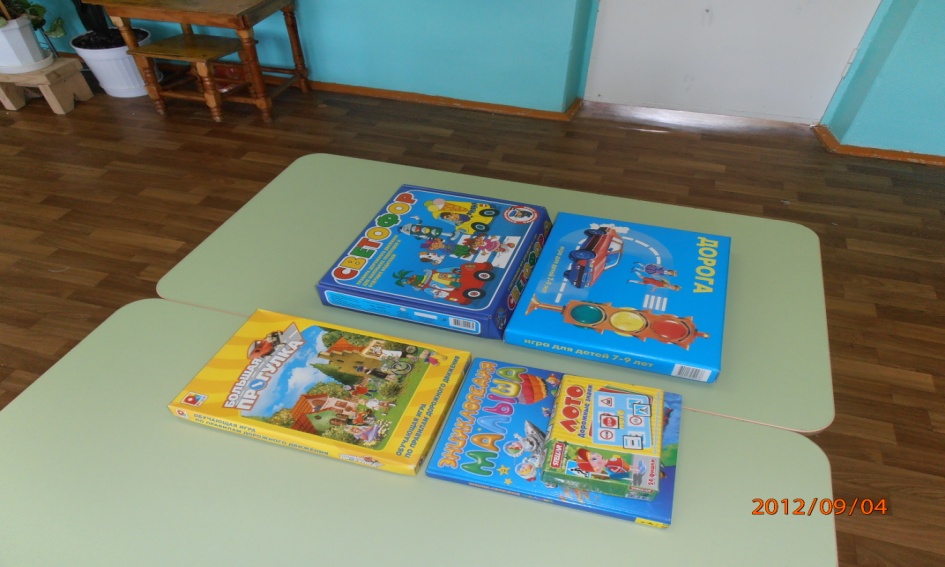 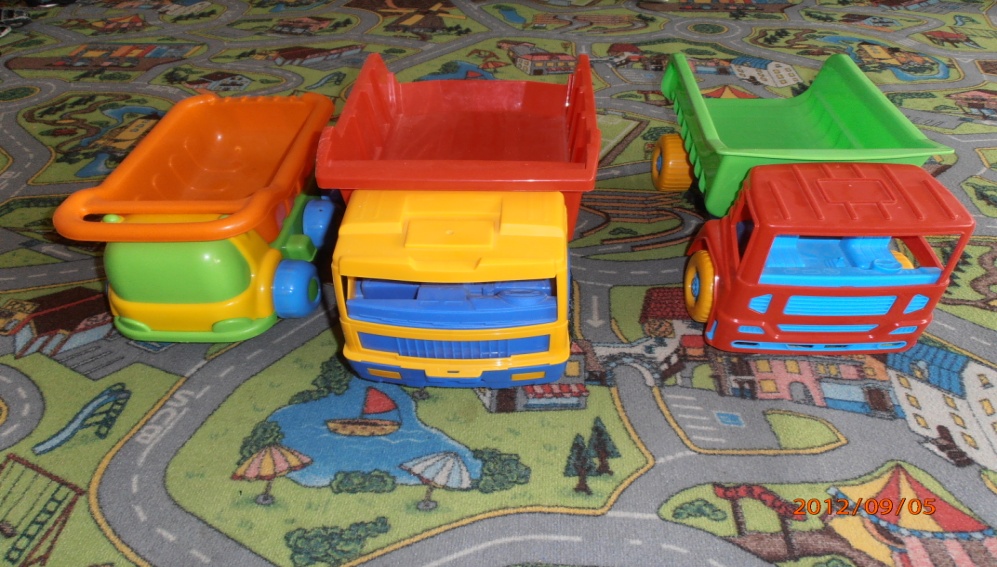 Основной этап:
Заключительный этап
Занятие «Школа дорожных наук»
Развлечение с родителями «Зеленый огонек»
Изготовление атрибутов для сюжетно-ролевых игр
Выставка рисунков
Результаты проекта:
Закрепили у детей представление о различных видах транспорта, о дорожных знаках, о движении транспорта.
 Изготовили макеты дорожных знаков для самостоятельных игр, атрибуты для сюжетно-ролевых игр.
 Активизировали знания родителей об особенностях обучения детей правилам безопасного поведения на улицах, в транспорте.
Литература:
Авдеева Н. Н., Князева Н. Л., Стеркина Р. Б. Безопасность: Учебное пособие по основам безопасности жизнедеятельности детей старшего дошкольного возраста. – СПб. : ДЕТСТВО-ПРЕСС, 2002
Цикл занятий для детей дошкольного возраста по обучению правил безопасного поведения на дорогах; сборник конспектов занятий/ сост. Г.А галеева, С.М. Гаффарова и др../ Под общ.ред. Д.М. Мустафина.-Казань. ГУ НЦ БЖД», 2009
Программа «Светофор». Обучение детей дошкольного возраста Правилам дорожного движения/Т. И. Данилова. – СПб., издательство «ДЕТСТВО-ПРЕСС» - 2009.